Кто спрятался в лесу?
2-4 года
Чему учится ребенок:
Объединять усвоенные слова в двусловные предложения (вопросительное слово «где»+ существительное в именительном падеже; указательные слова «вот, это, там» + существительное в именительном падеже).
 Например: Где зайка? Вот зайка. Там зайка. или Это пи-пи.
 Правильное употребление существительных в винительном падеже. 
Например: зайку, мышку, …
 Узнавать изображения диких животных на сюжетной картинке.
Правила игры:
Предложите ребенку поискать зверей, назвать их (может быть: полное название, отдельный слог или звукоподражание);
Когда назвали всех животных переходите к игре в «Прятки»;
Назовите с ребенком животного, нажмите курсором, чтобы спрятать животного под листик. Спросите: «Где мышка?» Вместе с ребенком наведите курсор на листик и нажмите. При этом с восторгом произнесите: «Вот мышка. Вот серый мышонок в норке сидит. Из норки ушастый на … (имя ребенка) глядит. Попросите ребенка вместе с вами сказать: «Вот мышка (пи-пи). Там мышь. Это мышка.
Аналогично поиграйте с другими животными.
Найди лесных животных
Игра «Прятки»
Раз, два, три, четыре, пять
Будем в прятки мы играть
Вот на листик ты нажми
И под листик загляни!
Где мышка?
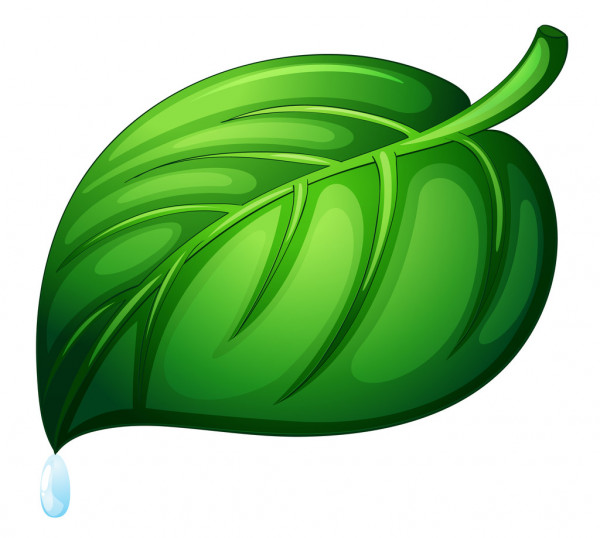 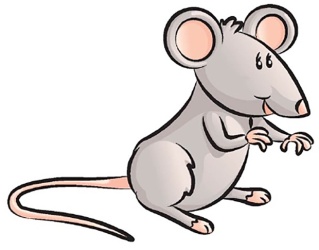 Вот серый мышонок в норке сидит
Из норки ушастый на … глядит.
Где мишка?
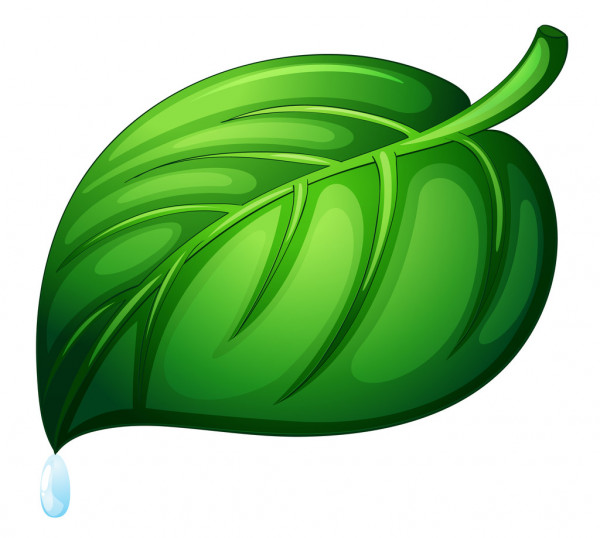 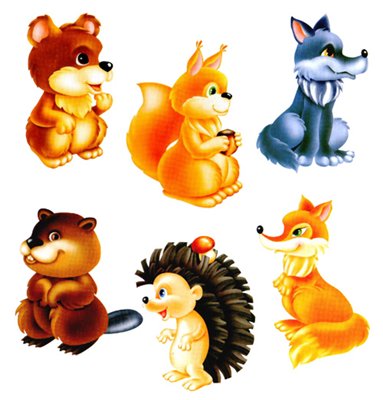 Вот мишка у берлоги сидит
На … глядит.
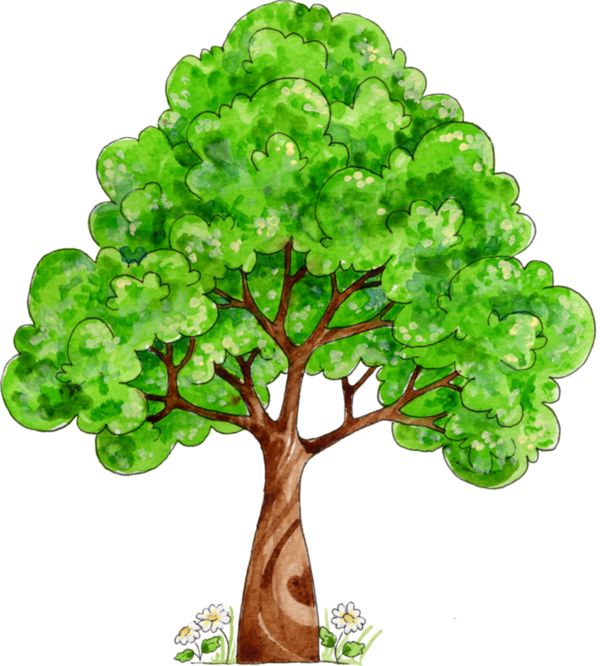 - Где волк?
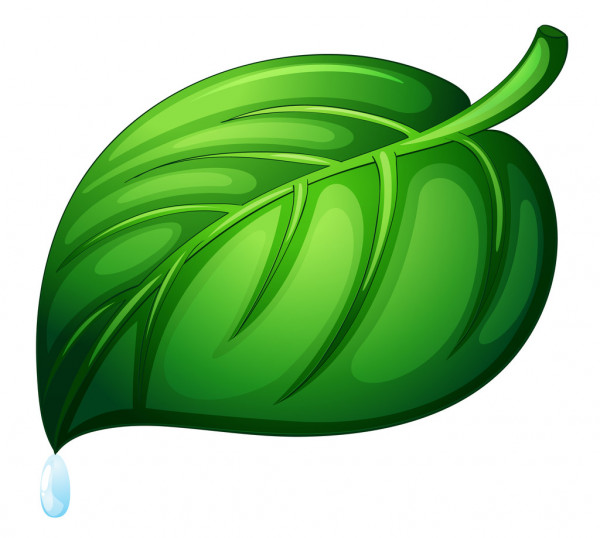 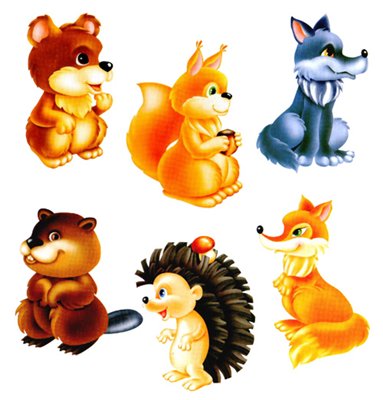 Волчок под деревом сидит
На …. глядит.
- Где ежик?
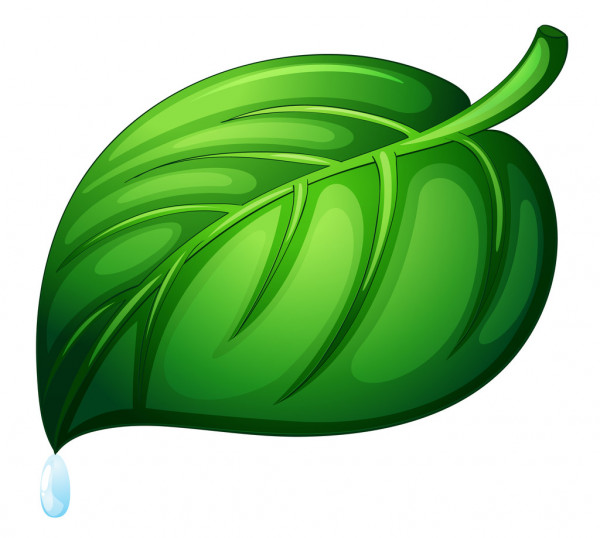 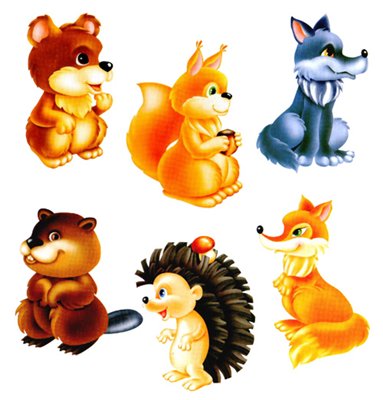 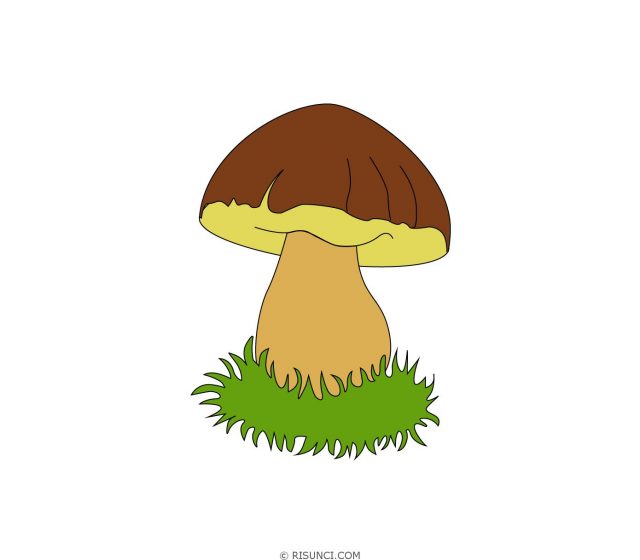 Вот ежик за грибочком сидит
На ….. глядит.
- Где лисичка?
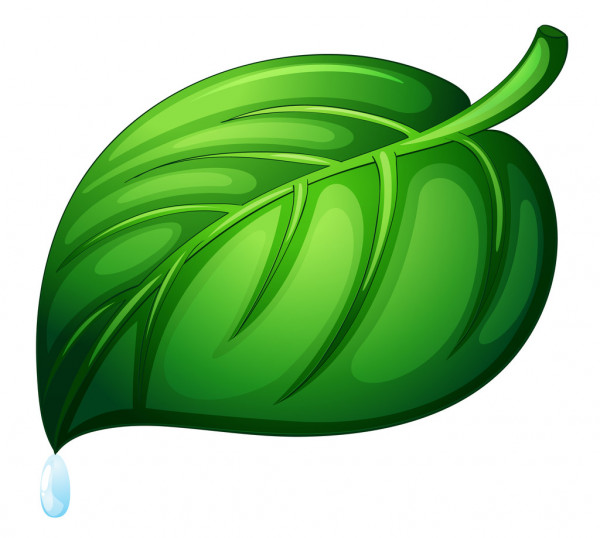 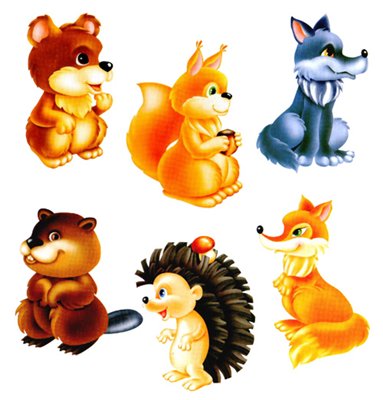 Вот лисичка  на дорожке сидит
На ….. весело  глядит.
- Где белочка?
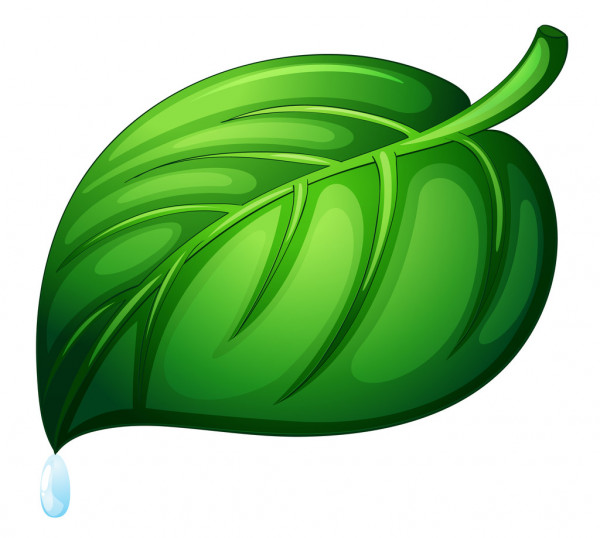 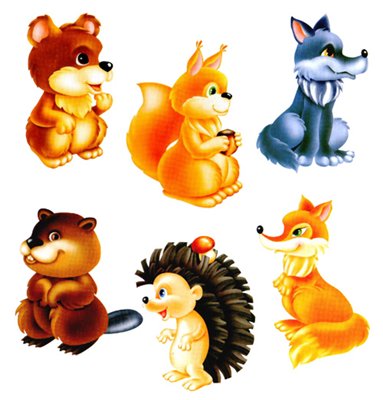 Белочка на пеньке орешки грызет
Автор игры:
Коновалова Елена Владимировна, учитель-логопед  МБДОУ г. Иркутска детского сада № 94


Используемая литература:
Борисенко М.Г., Н.А.Лукина «Животные наших лесов, грамматика в играх и картинках от 2 до 7 лет»